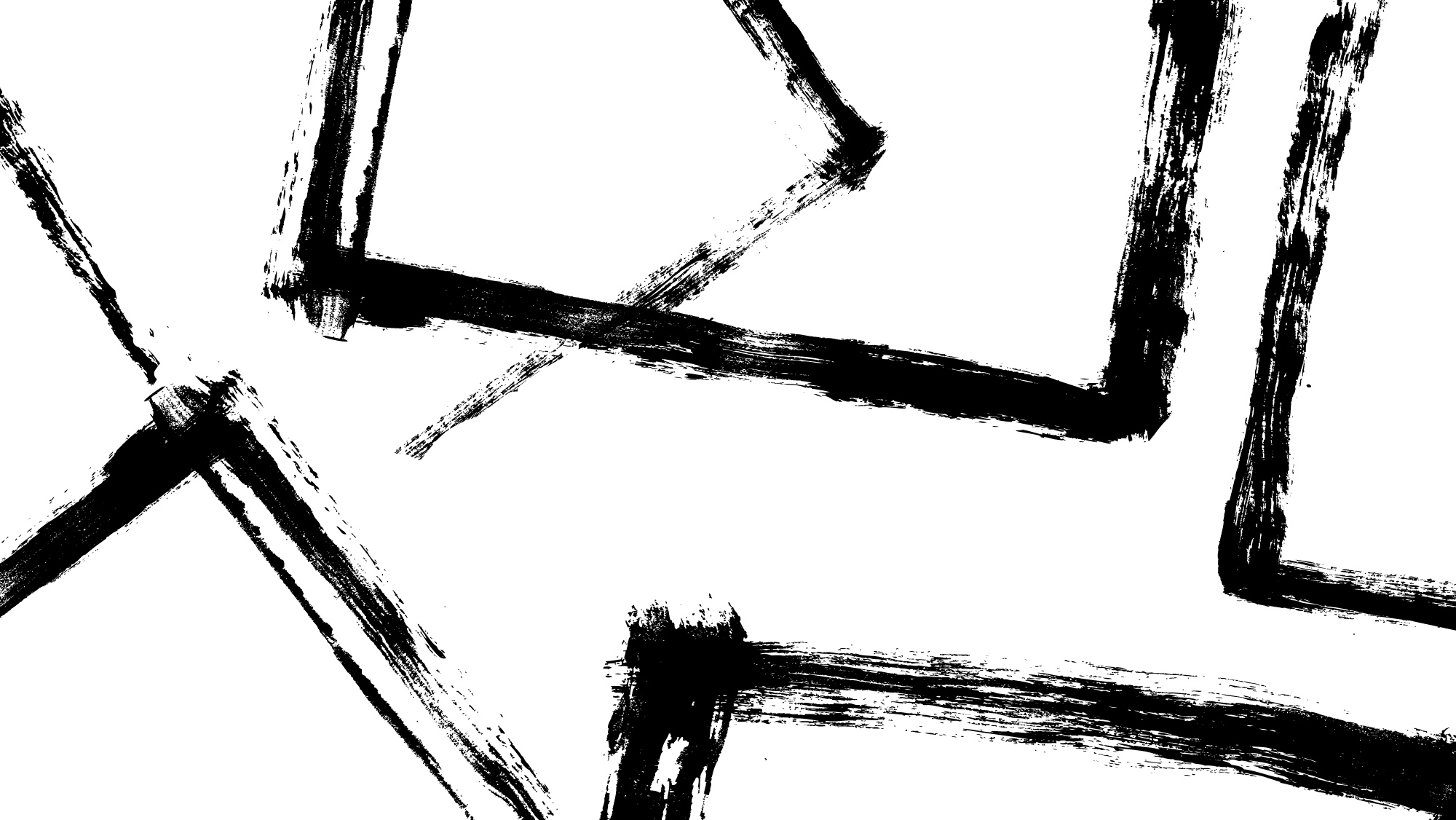 How does citizens’ experience of debt mediation affect their trust in judicial institutions? The case of the collective debt settlement (CDS) procedure in Belgium
Workshop “Trusting the State? Law, Bureaucraties and Politics”
29/09/2023
Marie Gerrienne, PhD student, ULiège
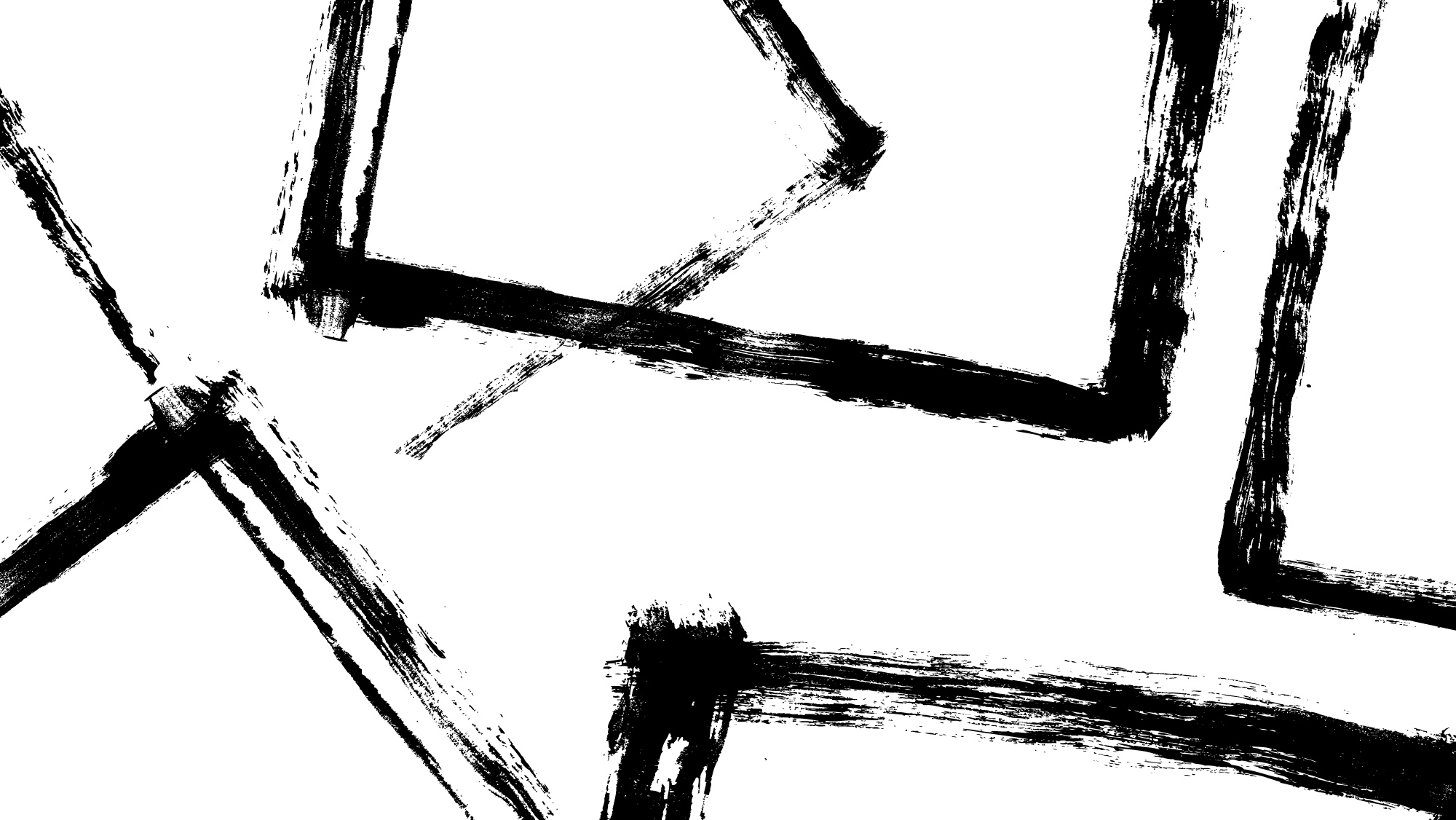 Outline of the presentation
1. Introduction
2. The procedure of collective debt settlement (CDS)
3. Research questions
4. Methodology
5. Findings
5.1. Defining trust
5.2. Trusting CDS professionals
5.3. Trusting a stigmatizing procedure 
5.4. Trusting the justice system?
6. Conclusion
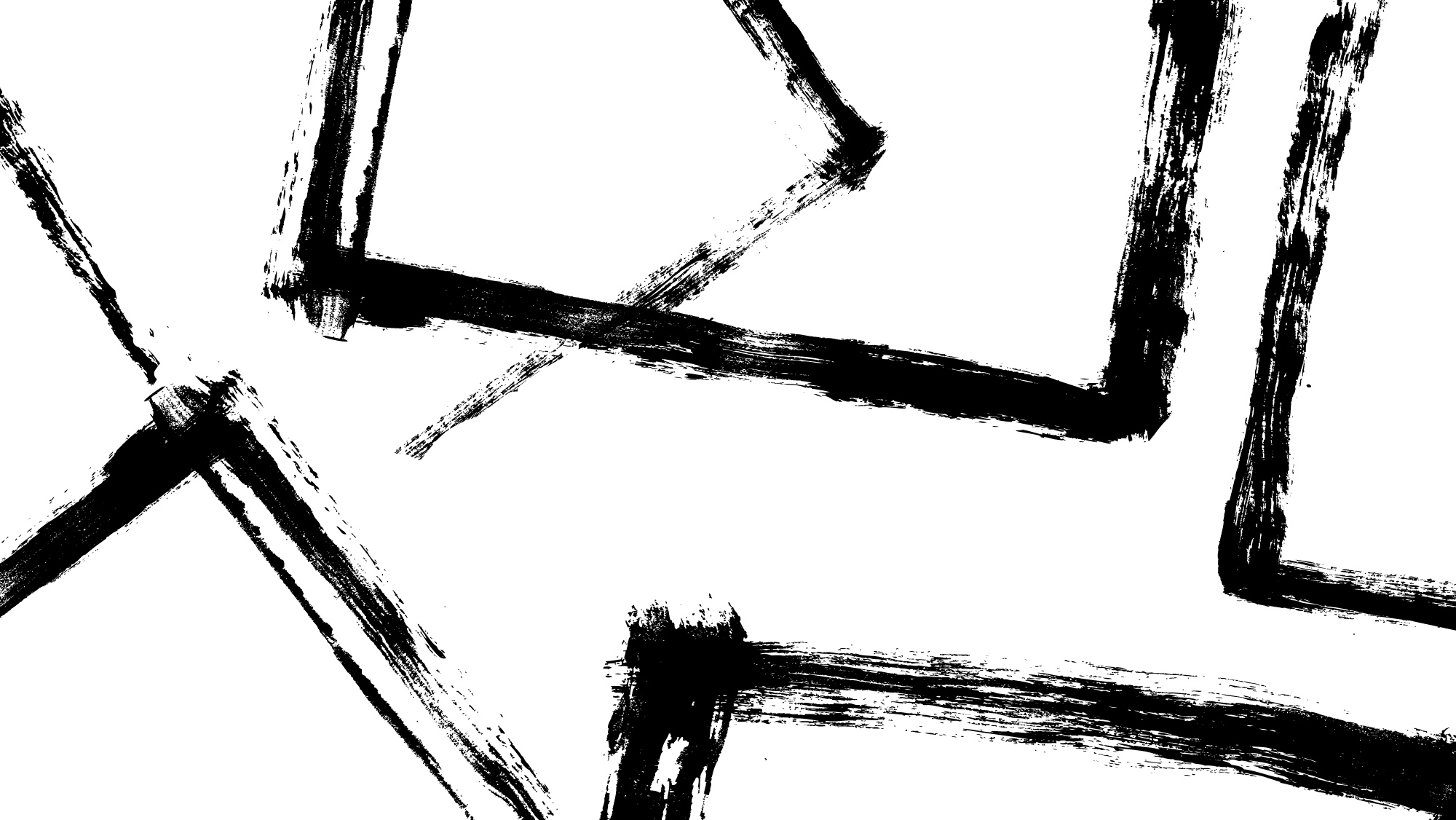 1. Introduction
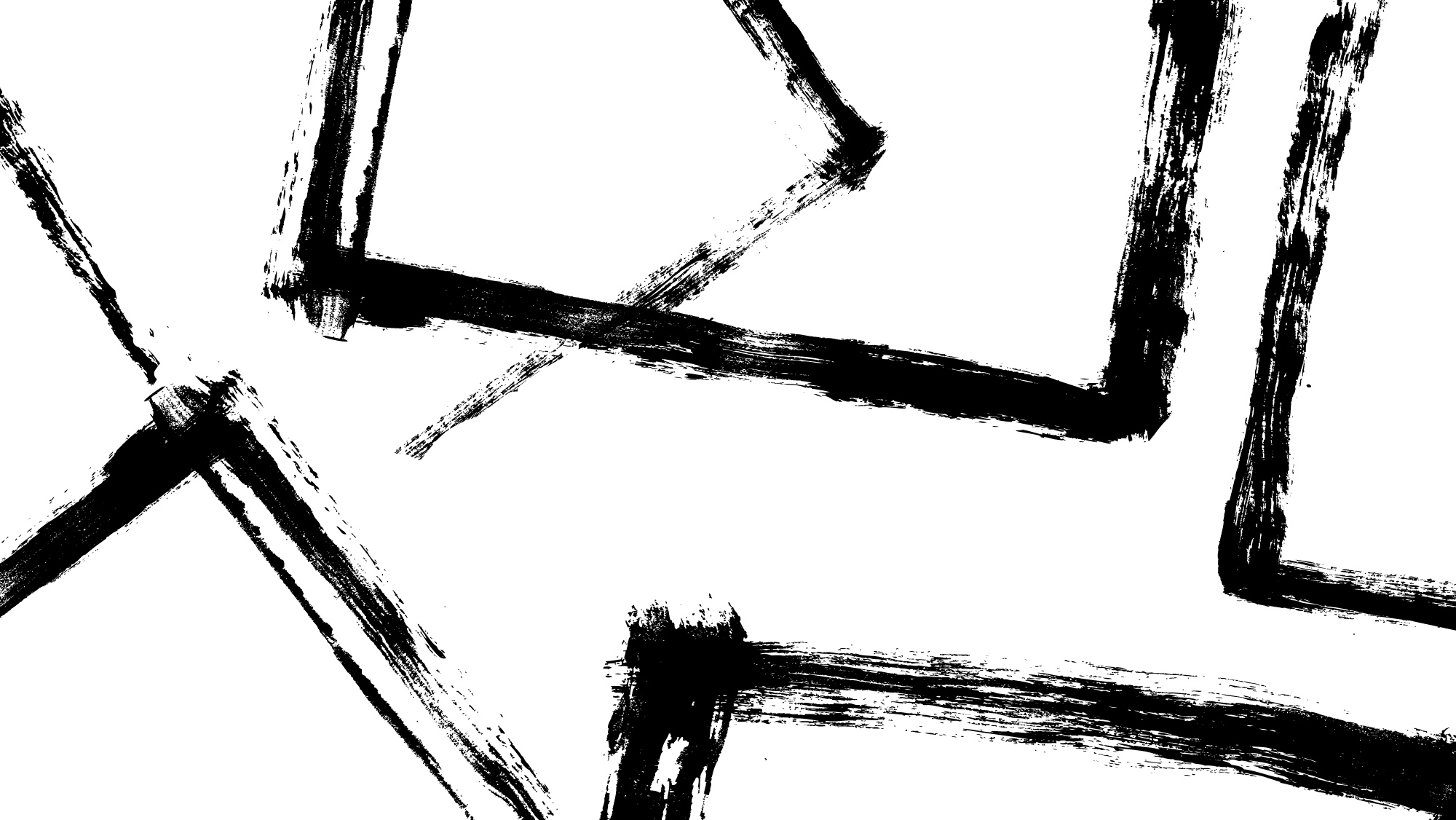 Over-indebtedness = inability of an individual to meet their debts
Public problem => inscription in the law
Research in France (Plot, 2013) => over-indebtedness procedures as a way of imposing dominant economic behaviour

=> Belgian case from the perspective of the “beneficiaries” of the procedure
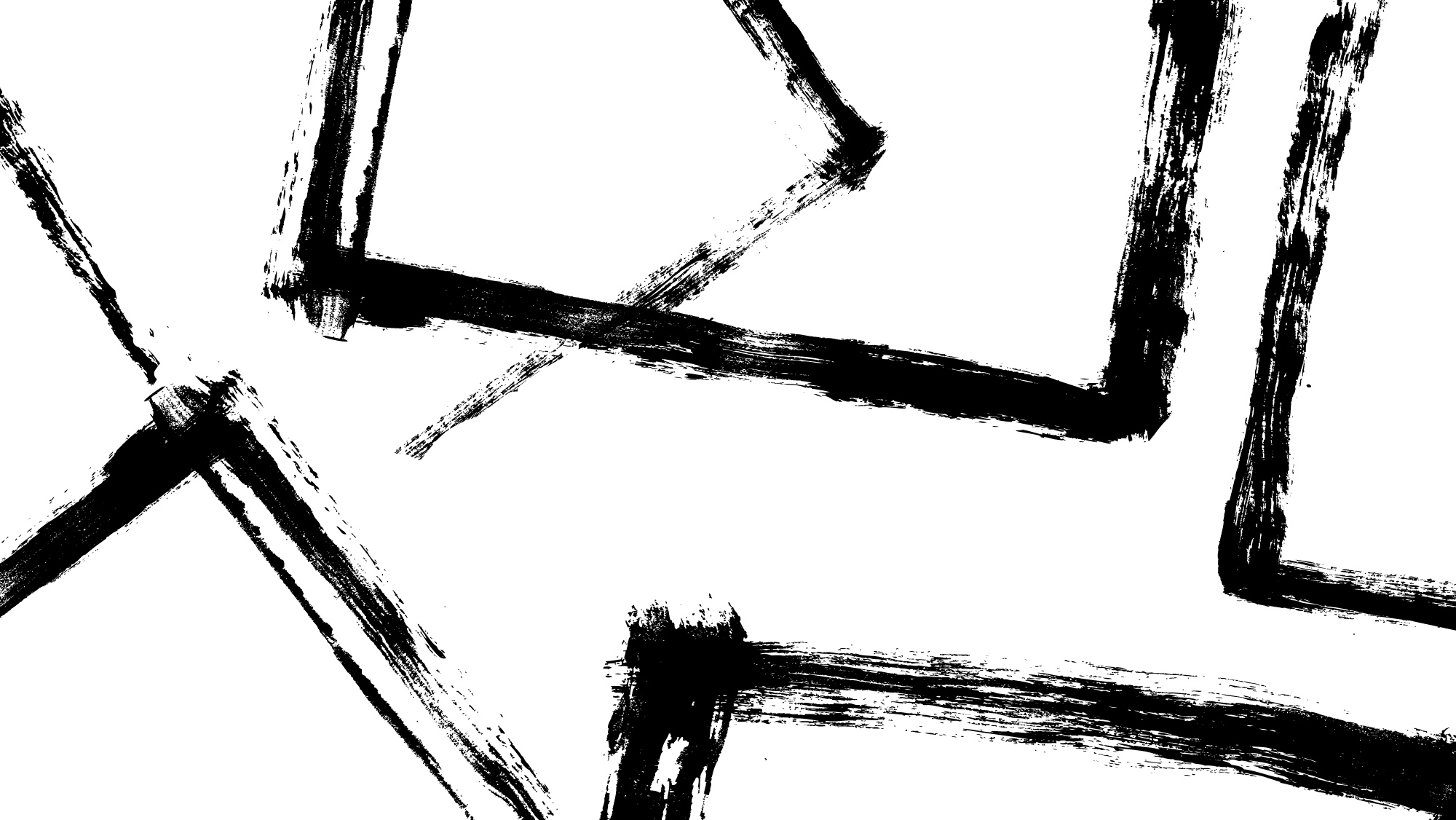 2. The CDS procedure
How does CDS work?
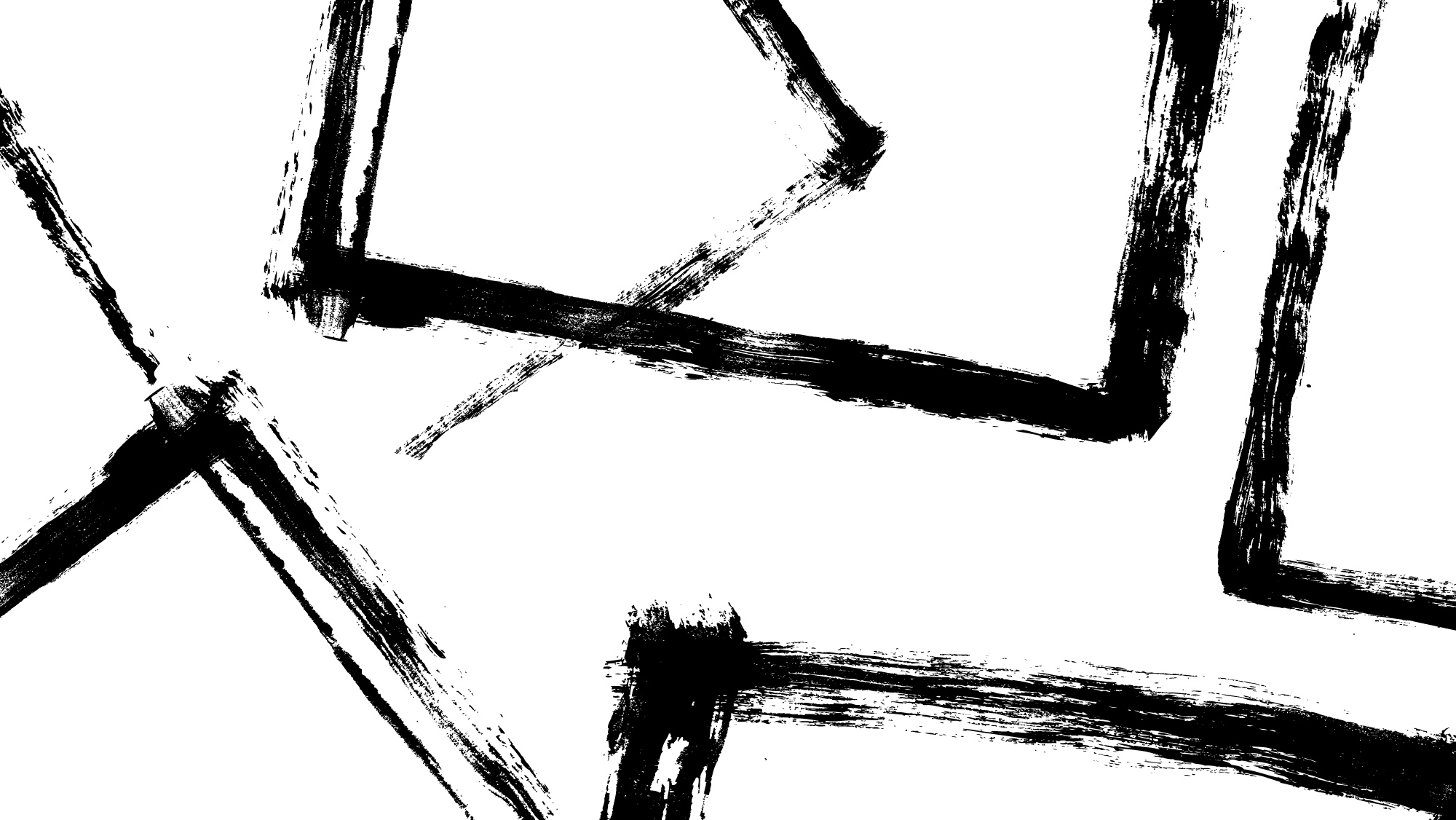 Debt mediator’s role: managing the budget
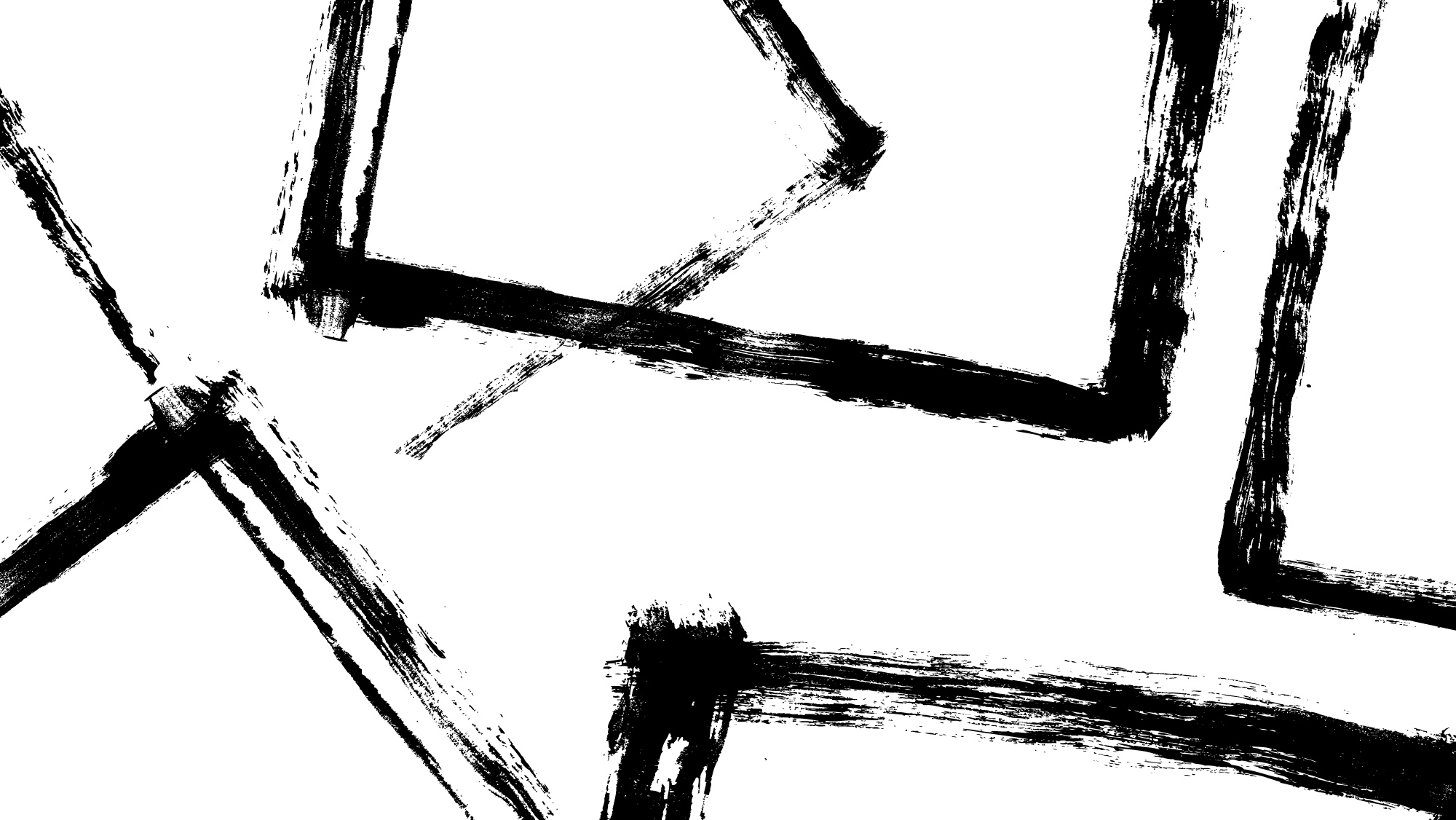 3. Research questions
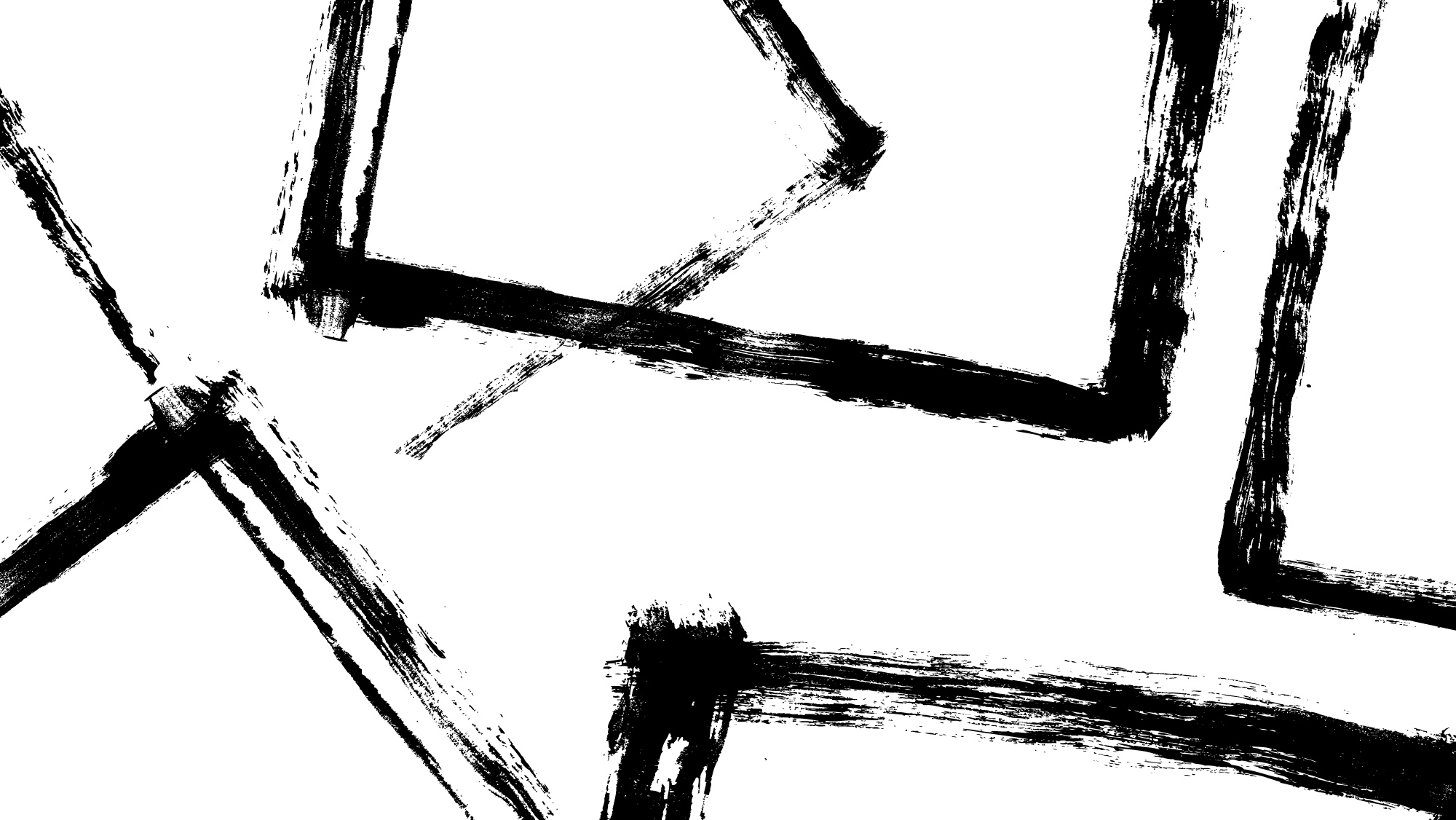 How do debtors talk about their interactions with CDS professionals, e.g. their debt mediator, in the procedure of CDS? 
How do they trust and place hopes in the procedure considering the stigmatisation they are facing?
How does this affect trust in the justice system in general for over-indebted citizens?
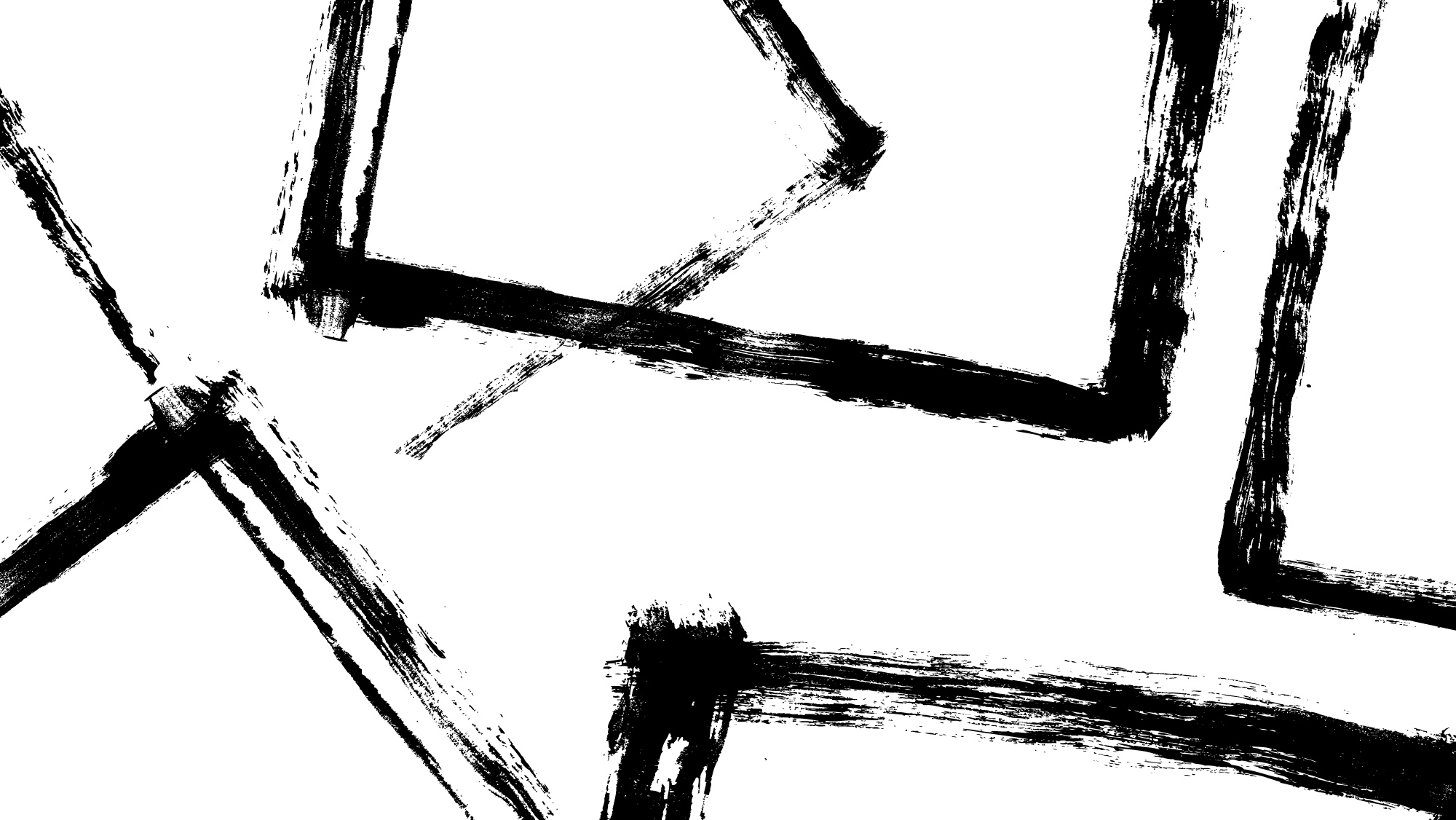 4. Methodology
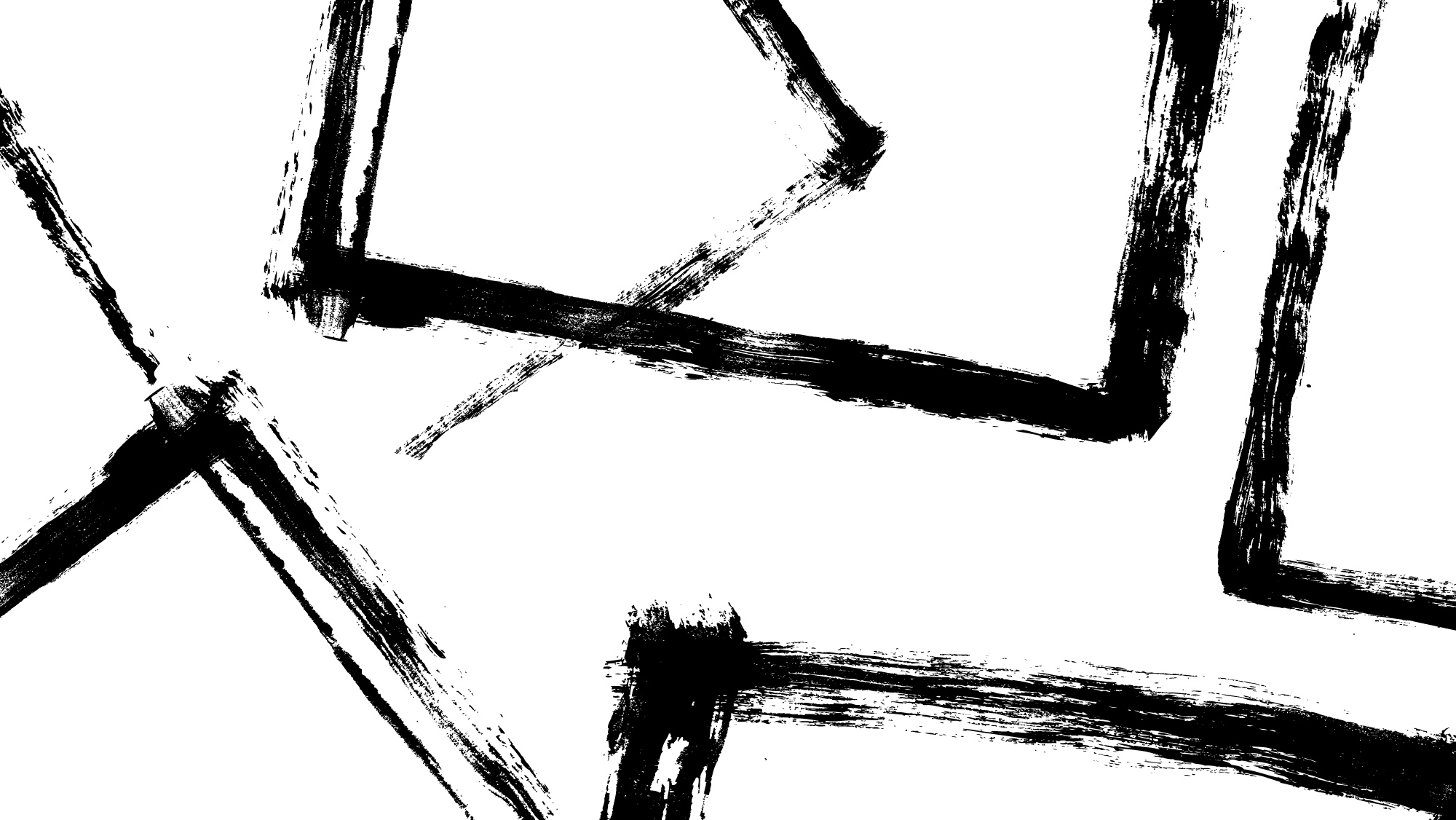 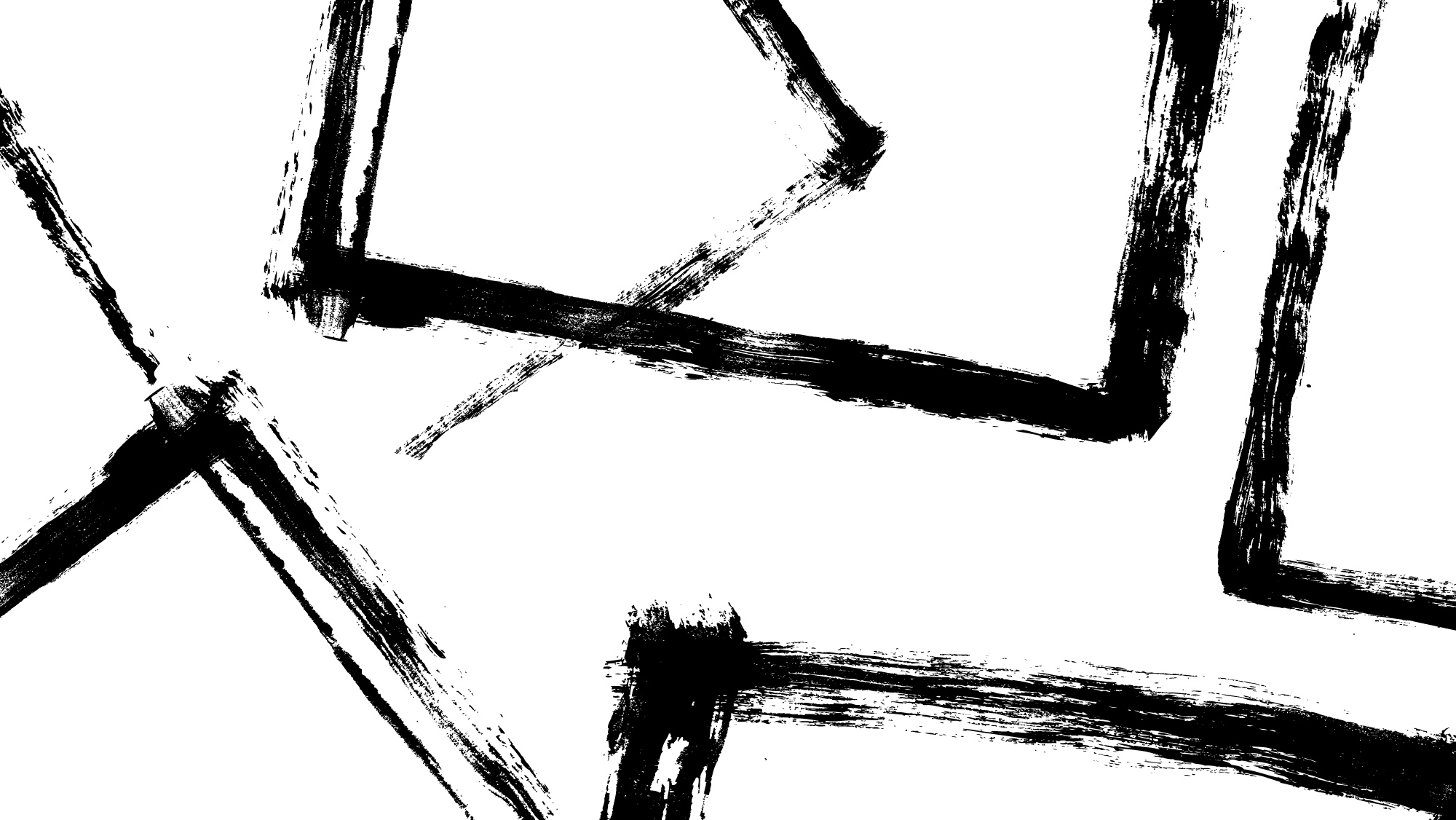 5. Findings
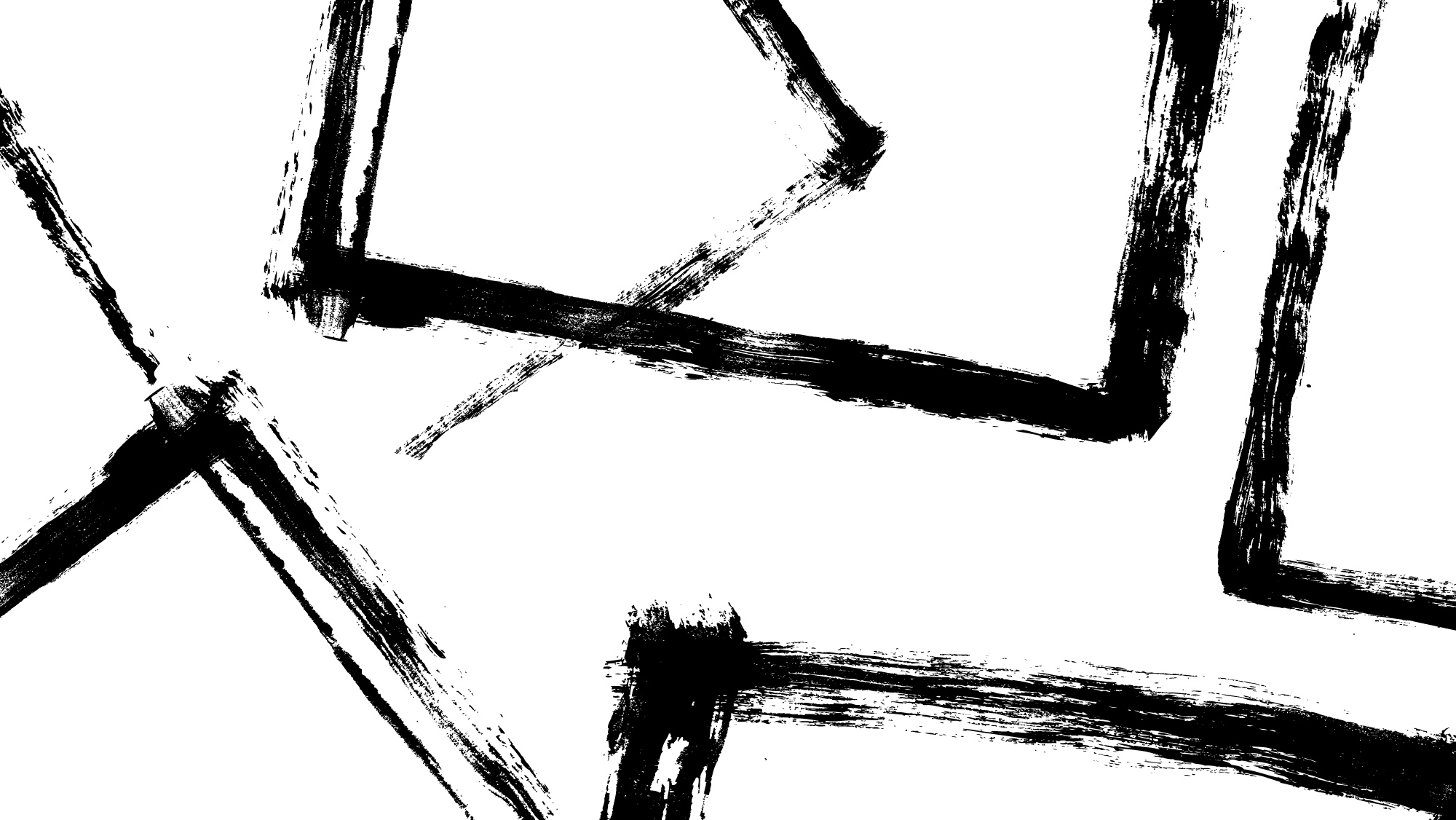 5.1. Defining trust
Garfinkel (cited in Quéré, 2001):
Trust = “fulfillment of expectations” = normal, ordinary
Mistrust = ignorance of common sense
Negative definition of trust
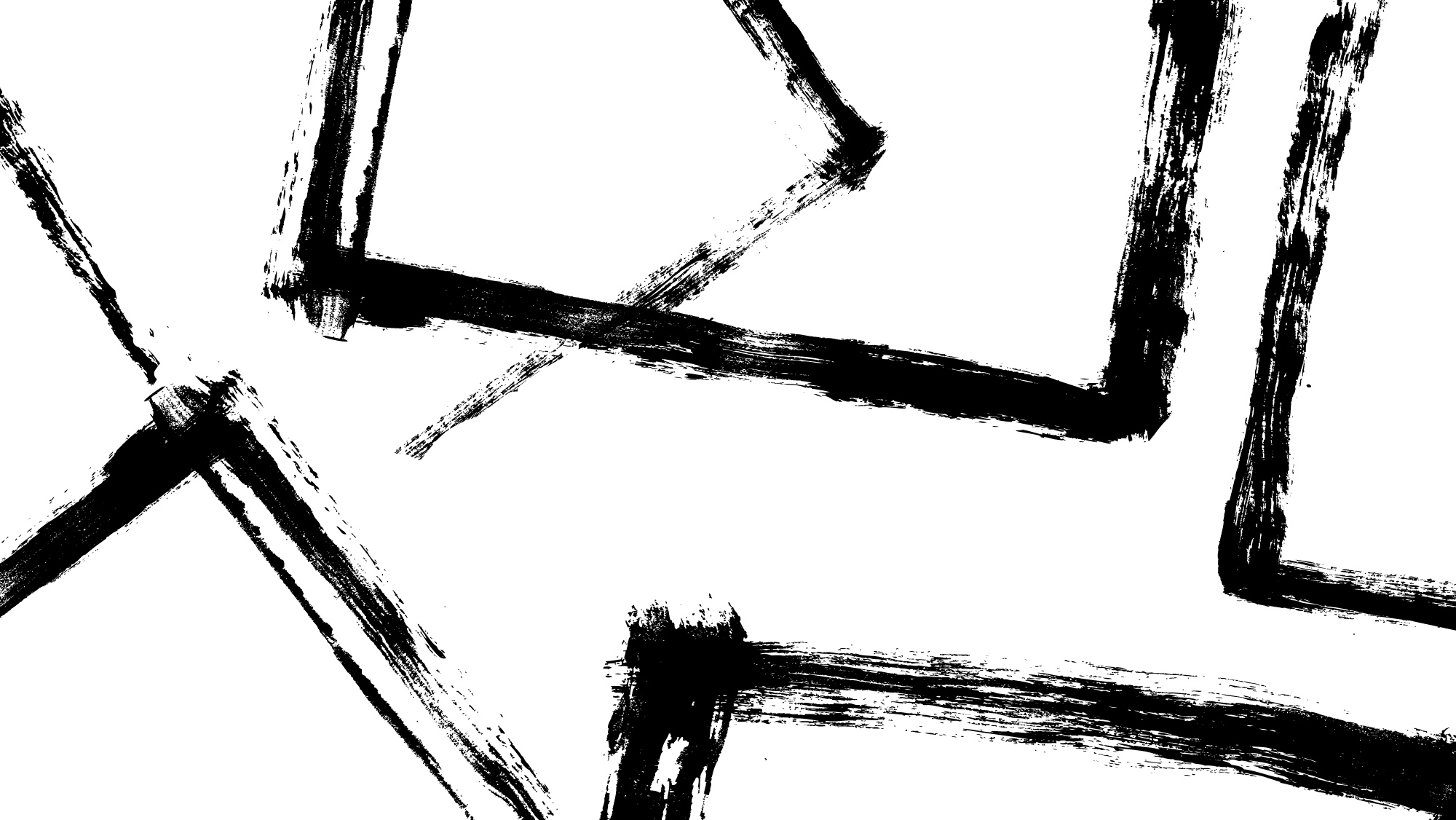 5.2. Trusting CDS professionals
Social workers : 
Non-judgment
Empathic attitudes
Transparent discourses
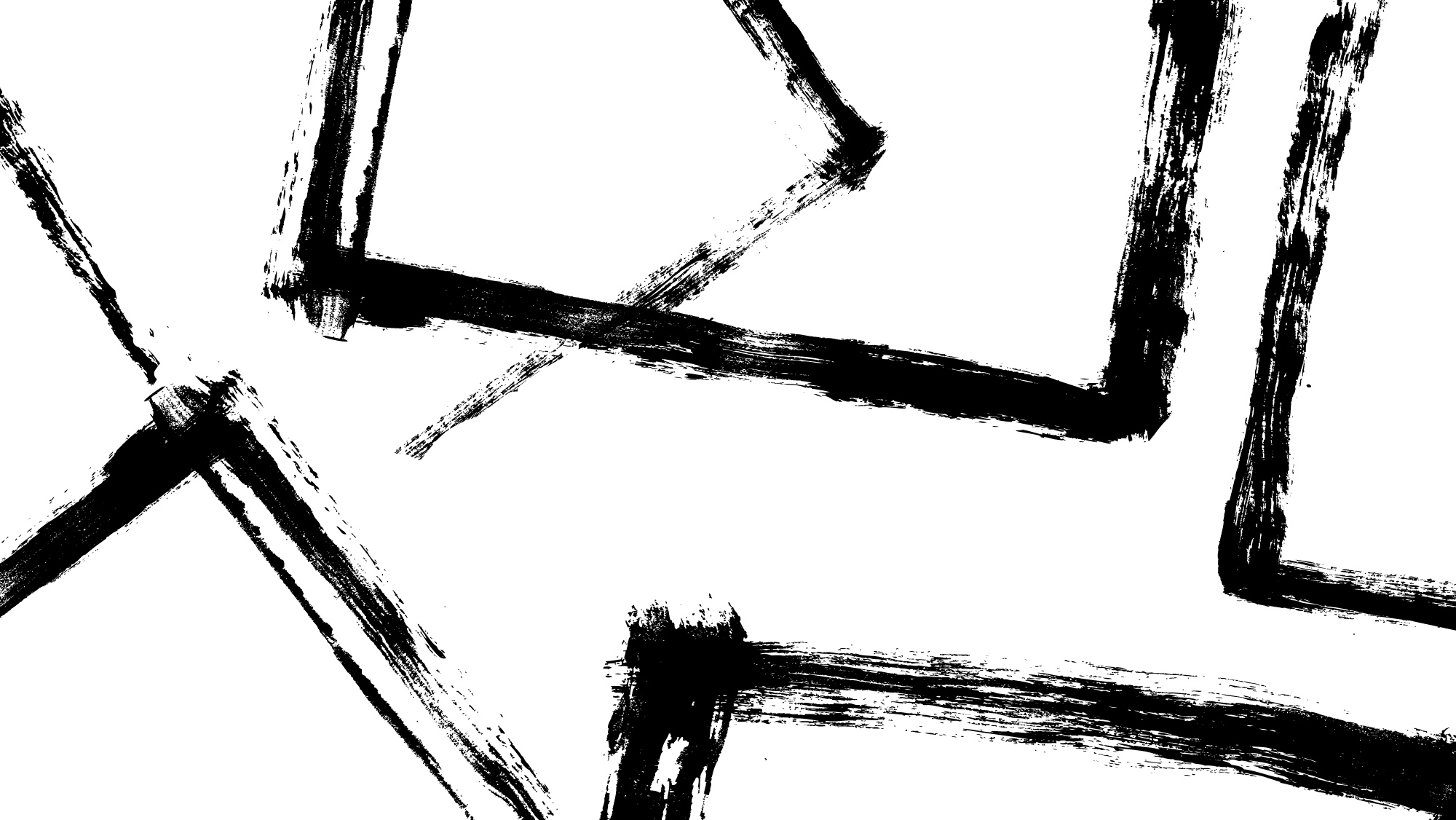 “M: So, you think she inspired trust in you? 
I: Yes. She was fair. She said how things were going, she didn’t lie, she really explained how things were going to work and that was that. She didn’t try to embellish things; she really told it like it was.”

Debtor in CDS (F), 25th May 2023
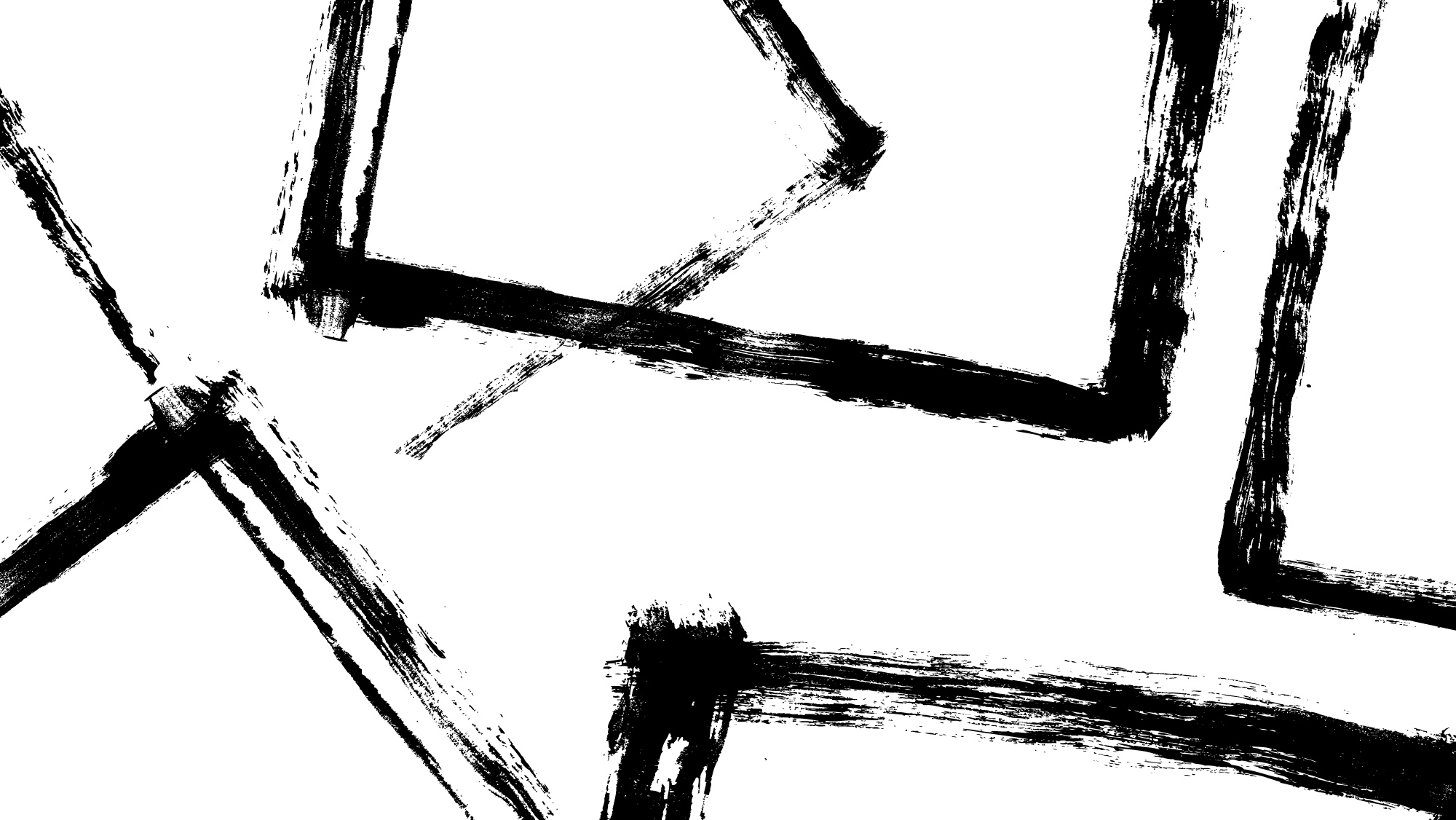 “[...] we’re all social workers except for one colleague who’s a legal assistant, and we’ve all done the compulsory debt mediation training, which is really the first step towards being able to work in this field, and so our main objective is to establish a relationship of trust with the debtor [...]”

Social worker (F) in a PSWC in the region of Liège, 2nd December 2021
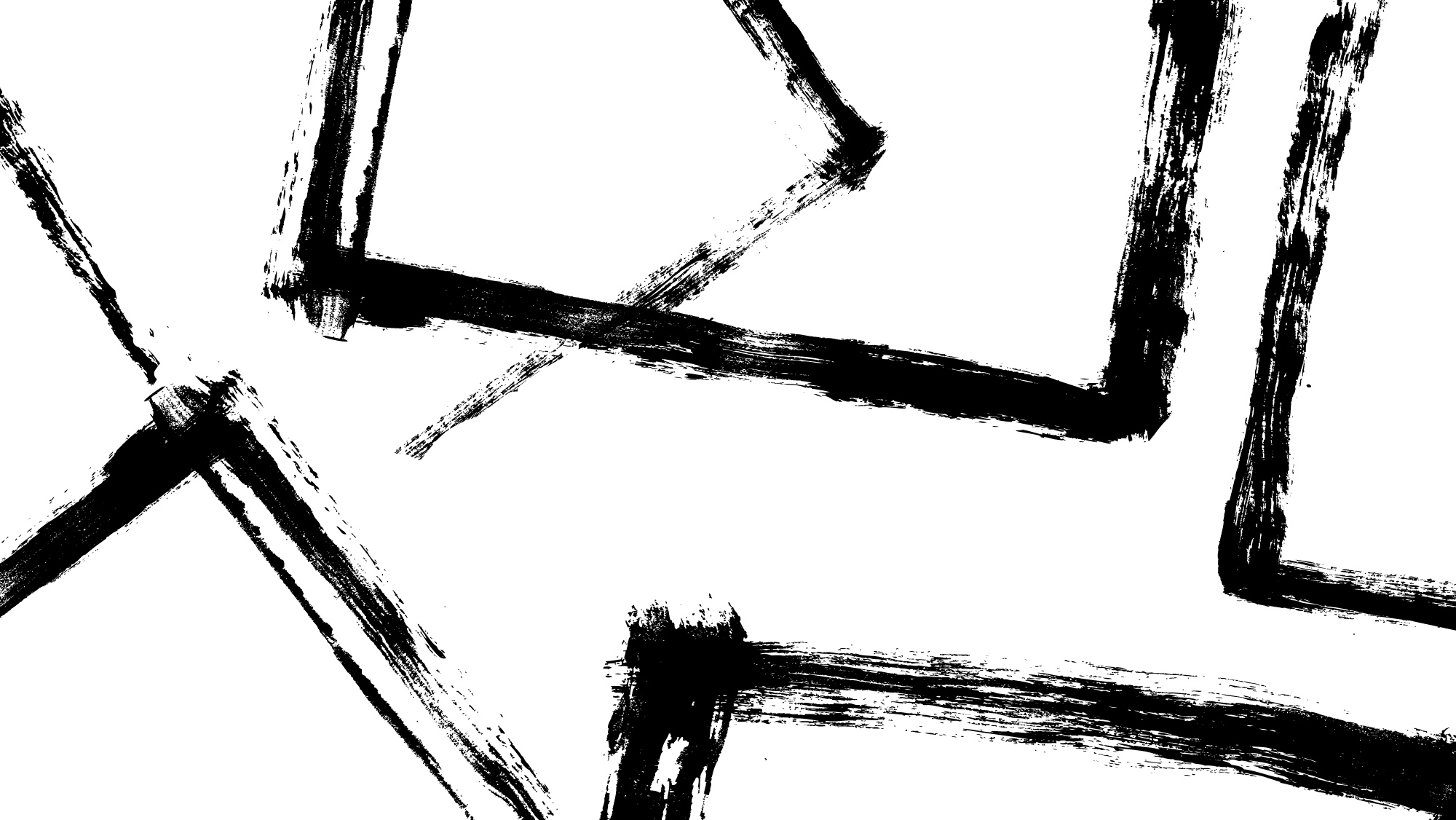 Lawyer debt mediators : the most important relationship

“I’d say the most important thing is contact with the mediator, that’s the most important thing for a mediated person, that there’s good communication [...].”

Debtor in CDS (M), interviewed on 10th June 2023
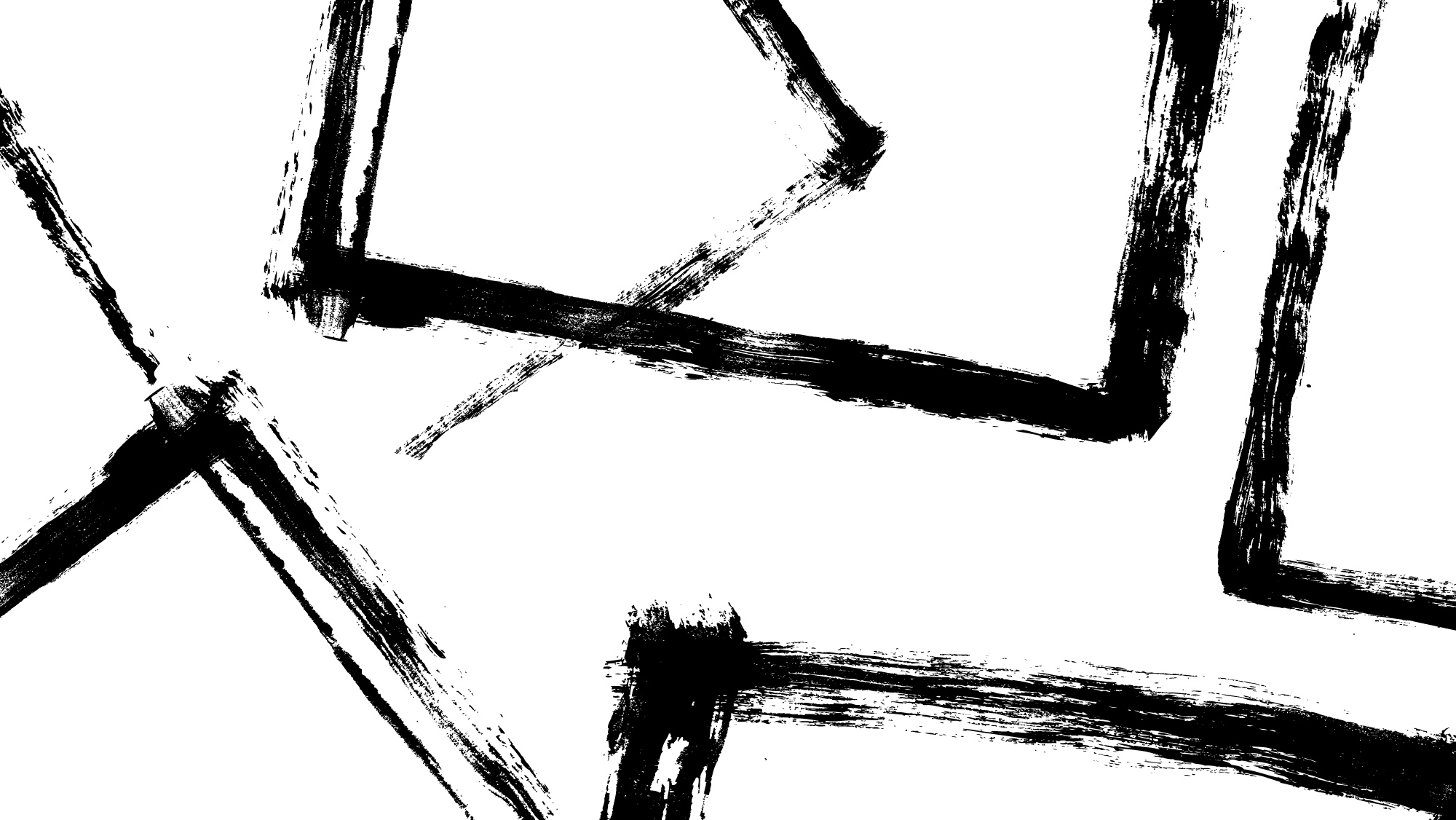 Elements of “non-mistrust” : 
Availability and response time
Regularity of payments
Consideration and non-judgment
Egality in front of the law
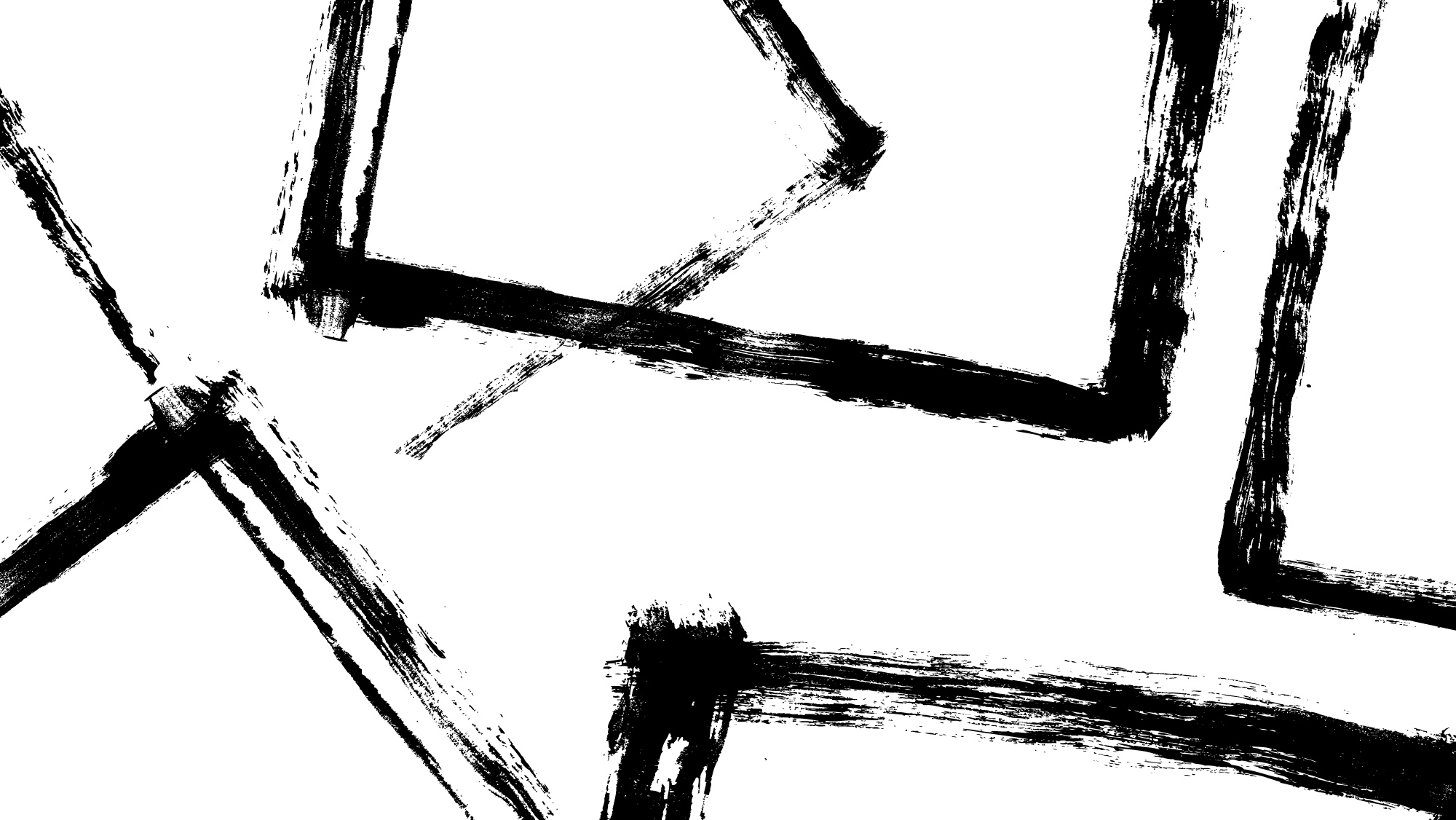 “And from the mediator, the way she sometimes talks to me or whatever, I have the impression that for her, I’m a looser who’s over-indebted because she’s done everything and anything, and who tries not to pay her bills and deny the thing [...]. Sometimes I feel a bit like I’m being misunderstood in that sense.”

Debtor in CDS (F), 22nd May 2023
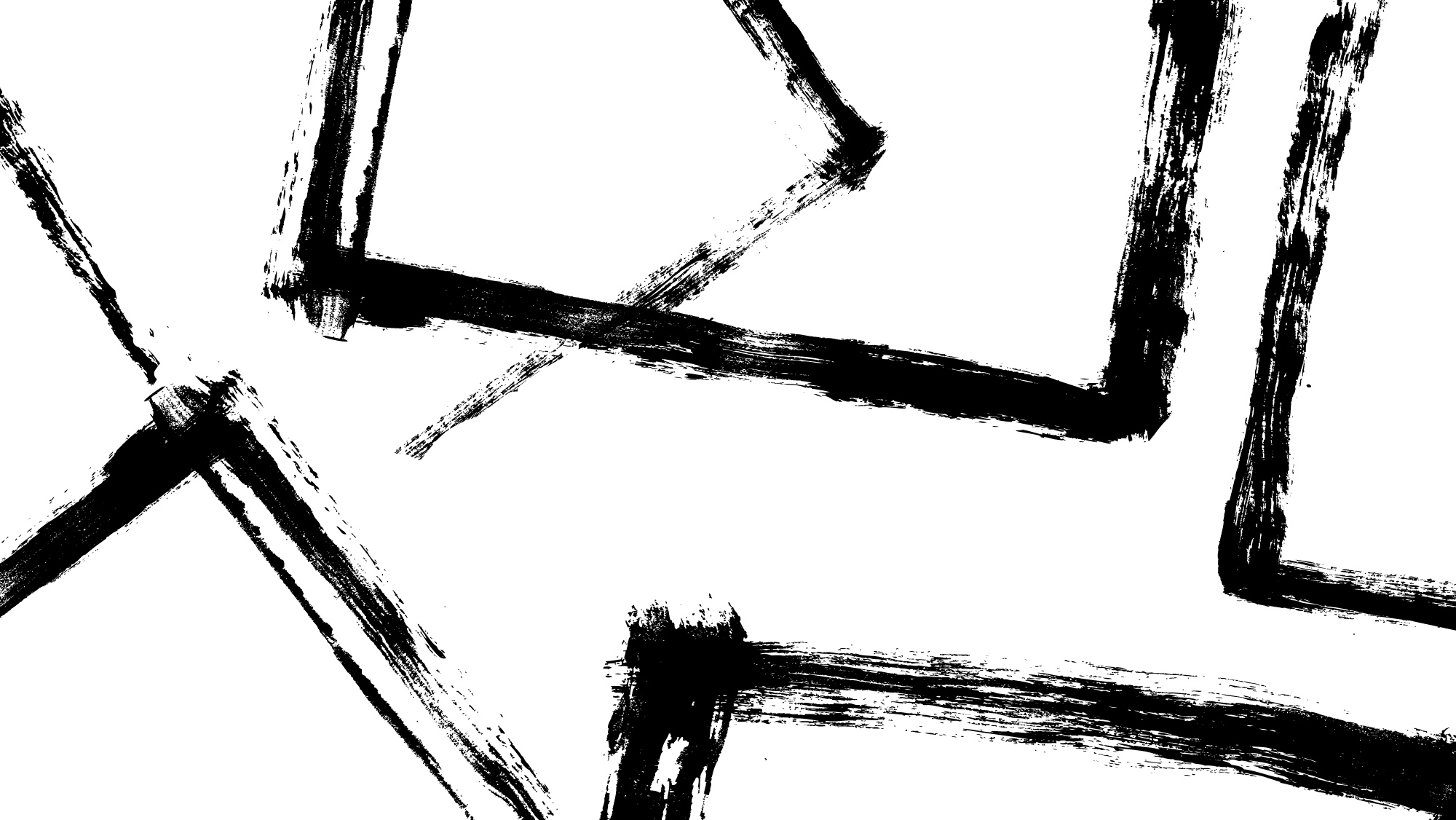 “So I’m going to say, it’s regulated, he can’t do what he wants. We can’t do what we want, but neither can he.”

Debtors in CDS (F), 19th May 2023
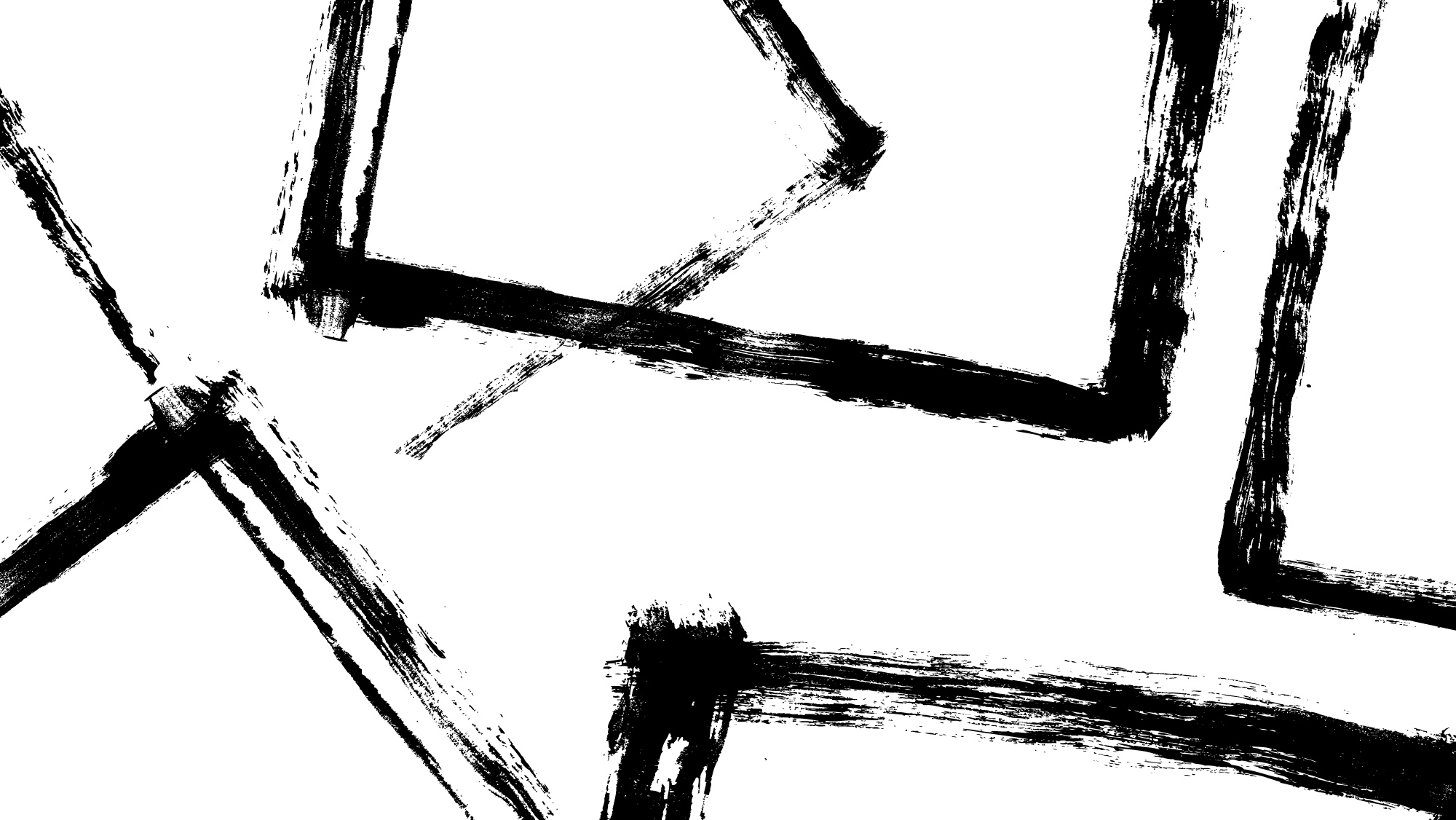 5.3. Trusting a stigmatizing procedure
Budget management, justifications…
3 elements:
Protective dimension
Moral dimension
Comparative dimension
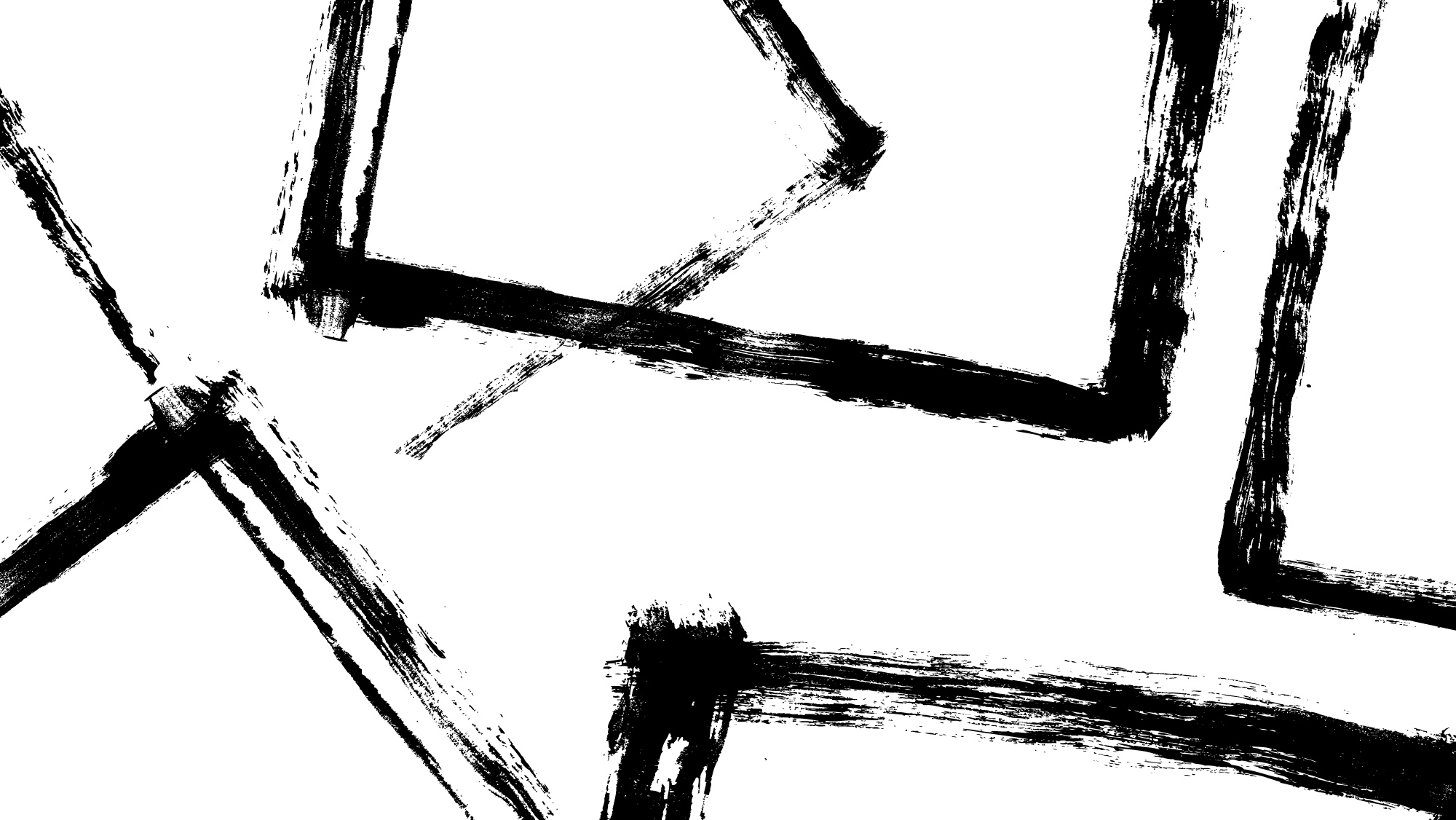 “[...] I learned to work on myself and to tell myself yes, you did stupid things, yes you pay them, but precisely you pay them, you are punished for what you did, and you take your punishment and you do it. And again, it’s like a prisoner serving his sentence. For me it’s financial, but here I am, I’m serving my financial pain and so in the end, I’m proud because I held on [...].” 

Debtor in CDS (F), 19th May 2023
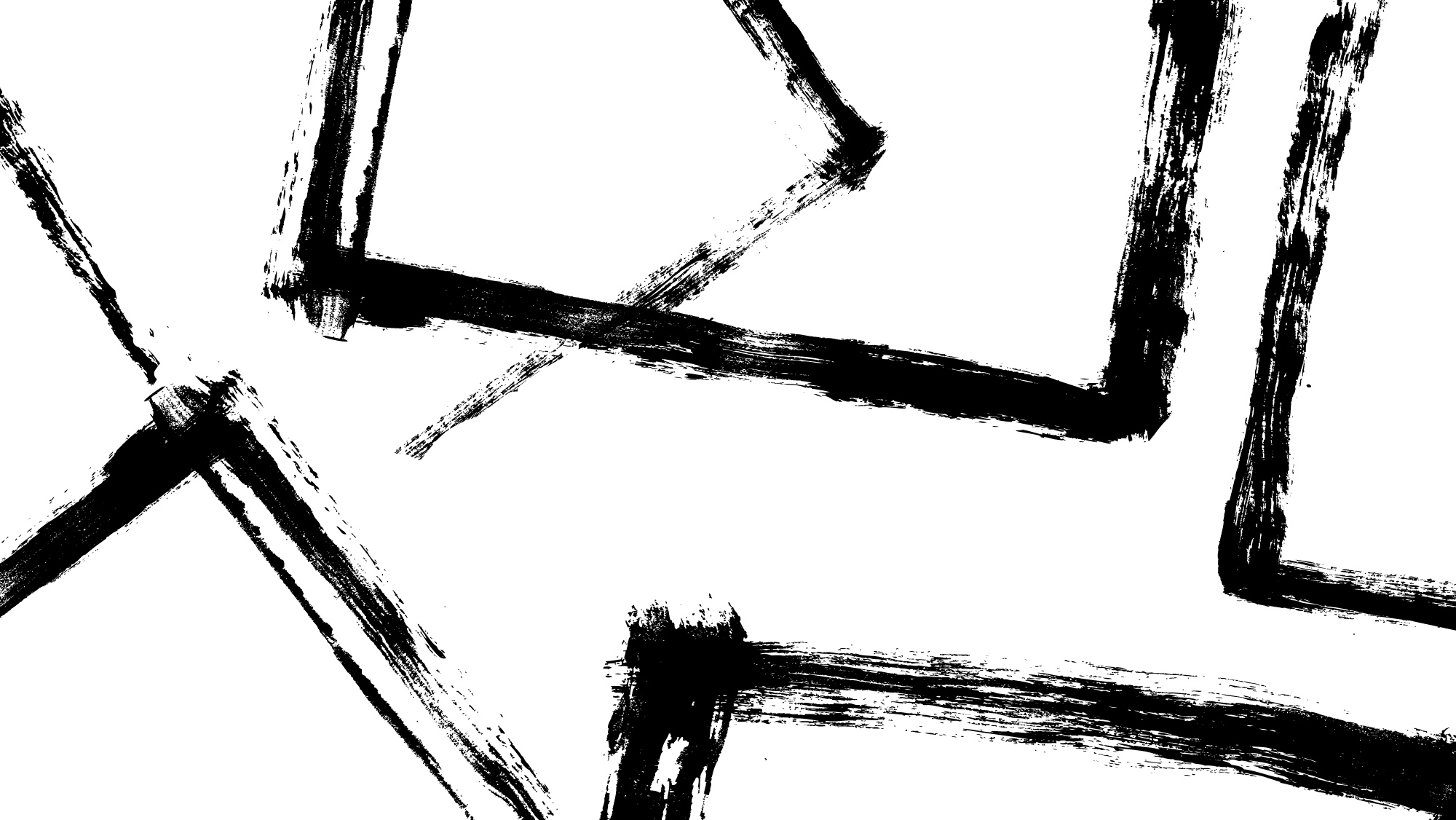 “I must say that when I read about the collective debt settlement group, sometimes I say to myself that I am very lucky to have a lawyer mediator like that.”

Debtor in CDS (F), 17th May 2023
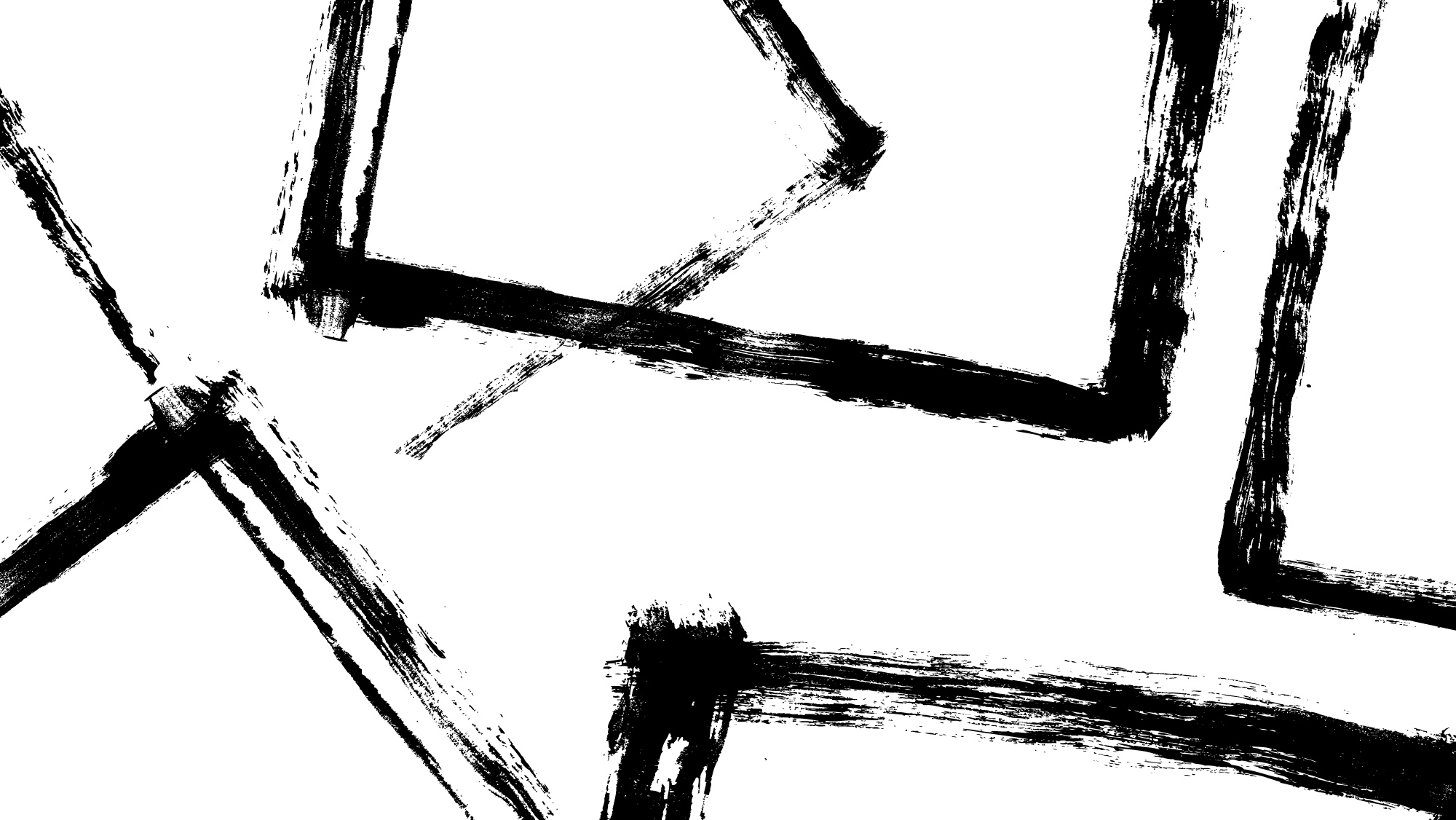 5.4. Trusting the justice system?
Irrelevance of the link between trust in the procedure and trust in the justice system as a whole
Distinction with the “criminal world”
Importance of the debt mediator’s figure
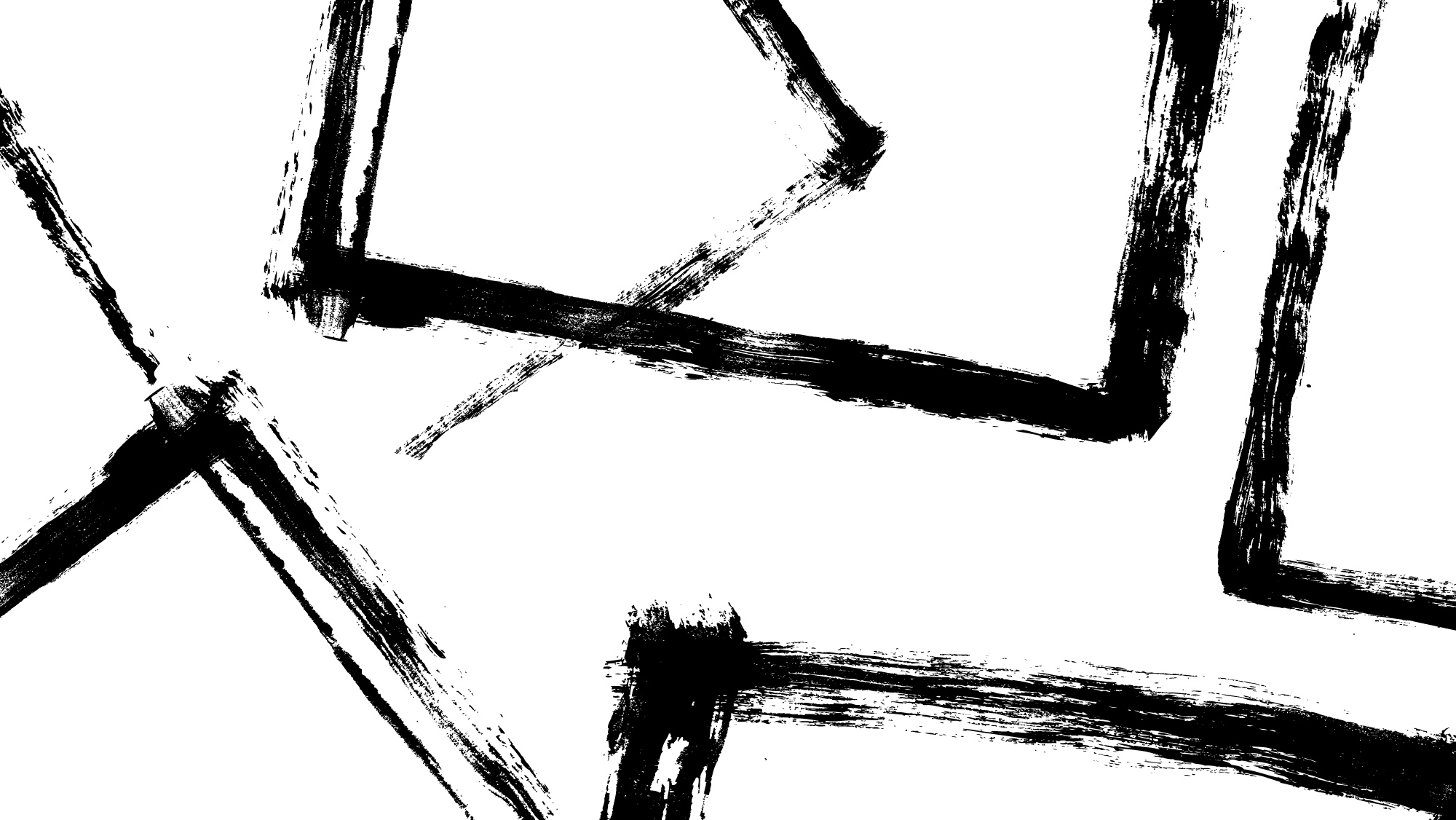 “ [...] I don’t think debt mediation has anything to do with the courts. Whether you trust the law or not. It’s the relationship you have with your mediator that’s more important.”

Debtor in CDS (M), 10th June 2023
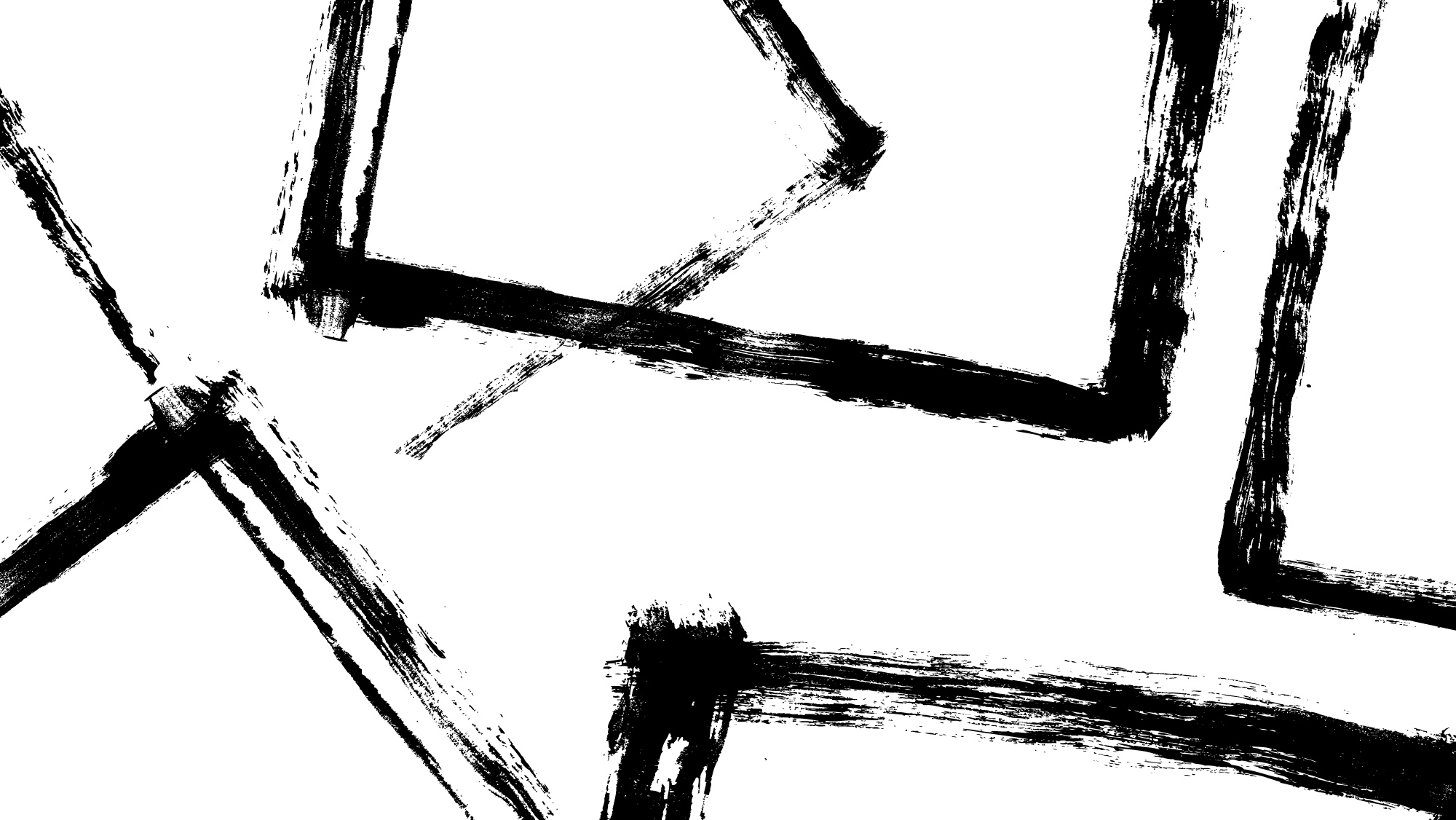 “In more private areas like that, I will say financial, divorce, recognition, debt, I trust the justice system. But I have acquaintances around me where it is more towards the prison environment and sentences, and there I do not particularly agree with justice.”

Debtor in CDS (F), 19th May 2023
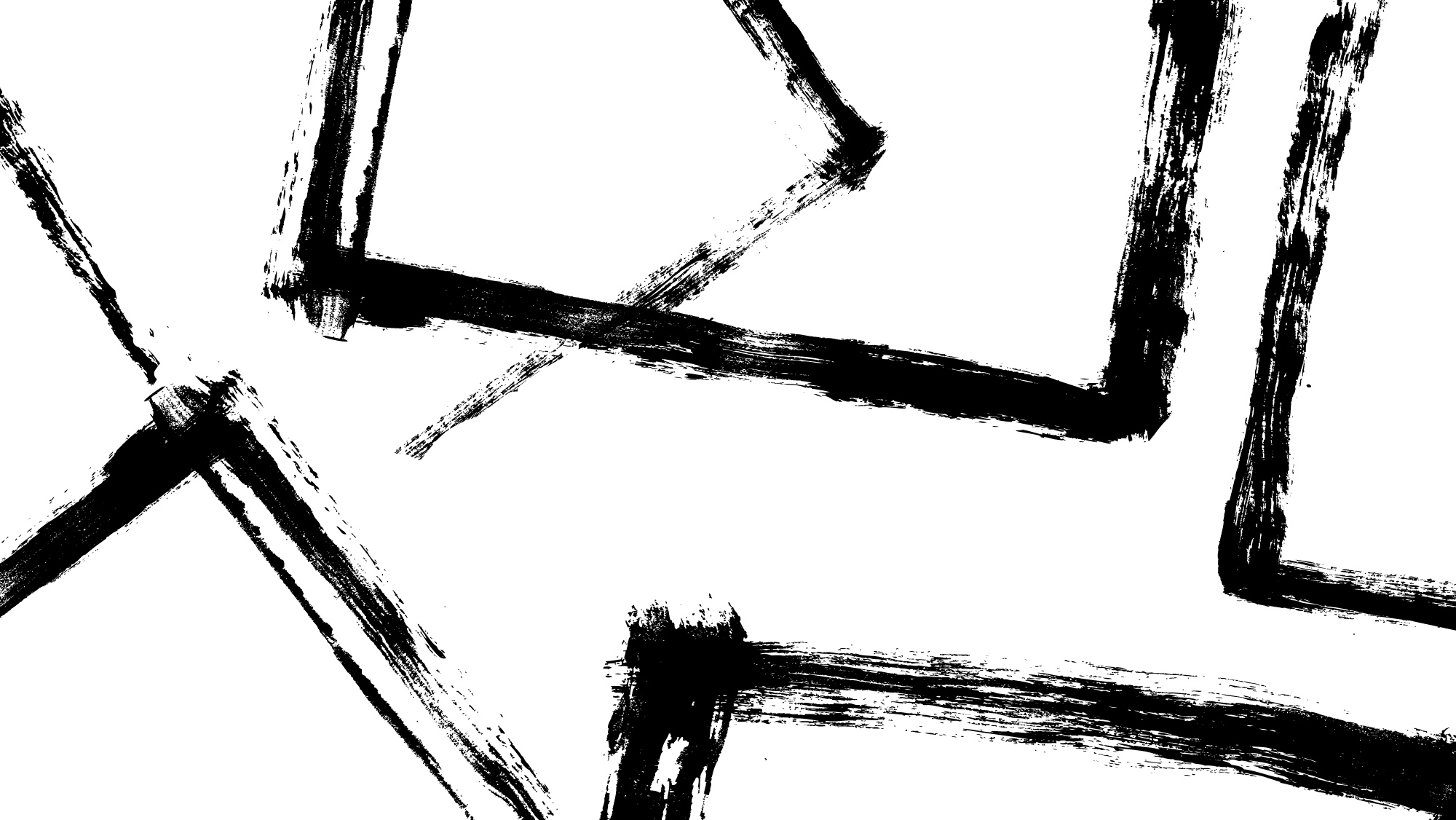 “M: And you consider that you trust the justice system?I: Yes, I think we can trust.M: Despite your experience with the mediator which is not always easy.I: Yes, but hey, it’s different, it’s not because it went badly with her that with someone else it would automatically go badly.M: You consider it to be really related to her personally rather than to the system.I: Yes, it’s not the system, it’s the person herself, let’s say. We are not going to put everyone in the same basket, as they say.”

Debtor in CDS (F), 7th June 2023
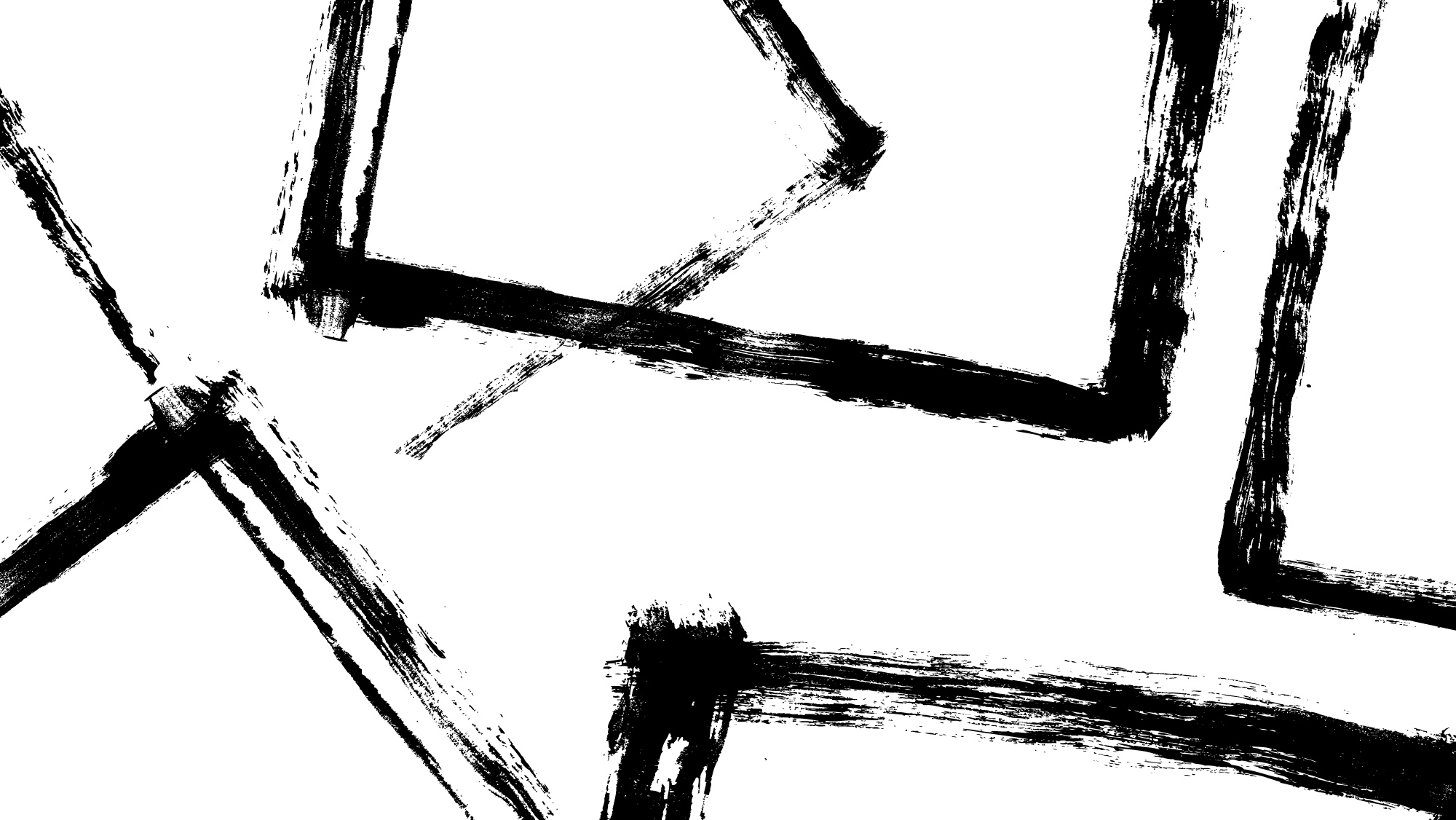 6. Conclusion
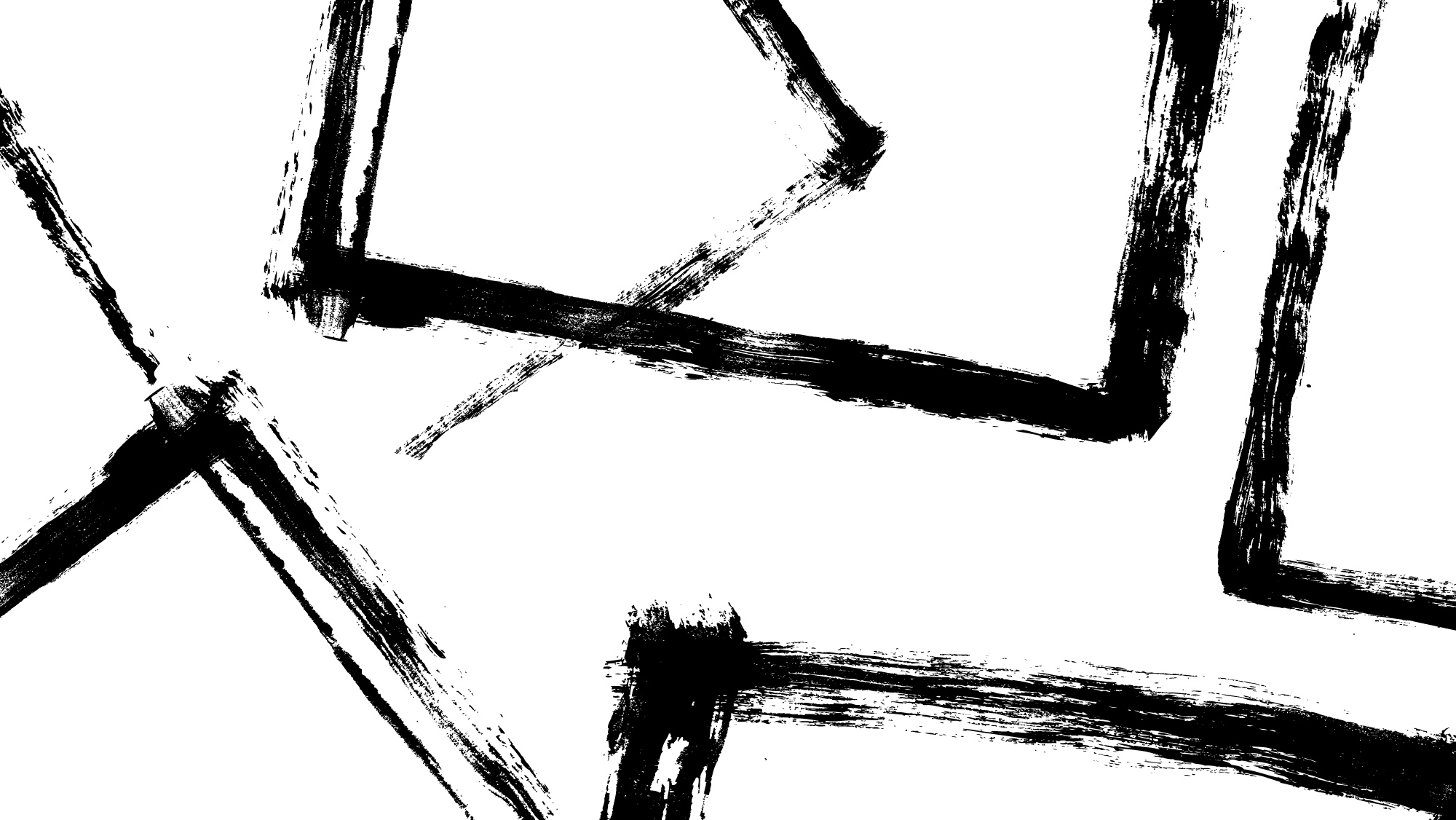 It seems that people in CDS do not extend their satisfactions or critics in the procedure to the whole system
Several elements can erode trust in CDS professionals: unavailability, feeling of being judged, etc.
If we look at the procedure as a set of rules => constraints as a price to pay